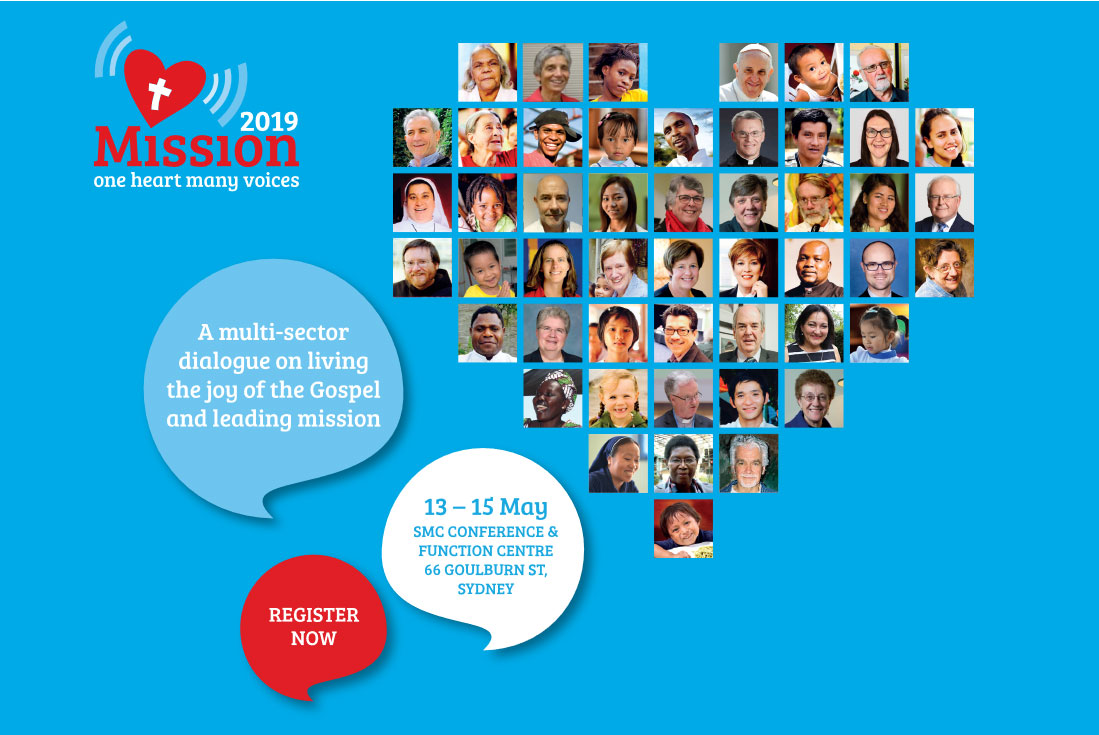 Opening Ritual
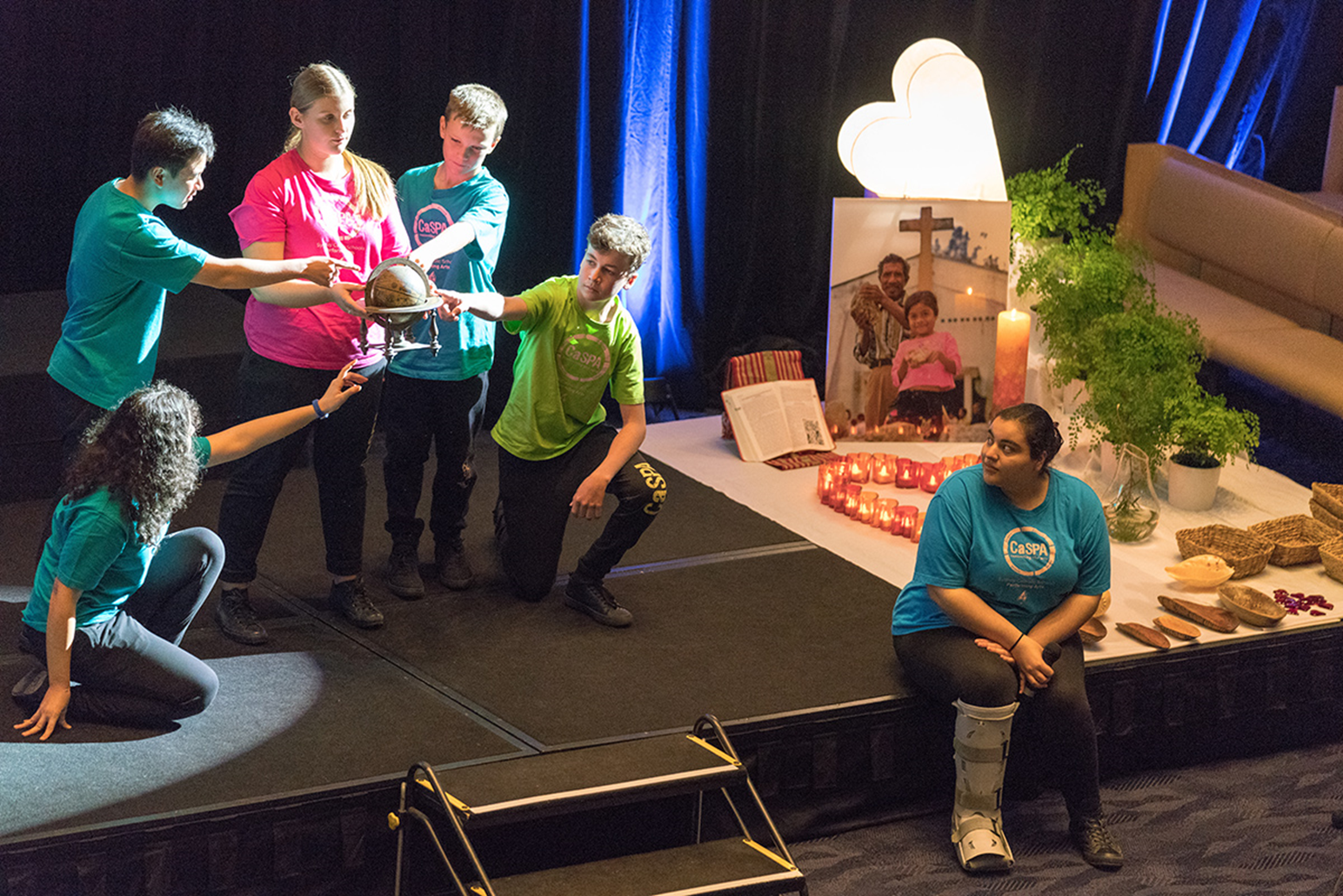 Energy
Enthusiasm
Passion
Excitement
Colour
Inclusion
Dialogue
Encounter
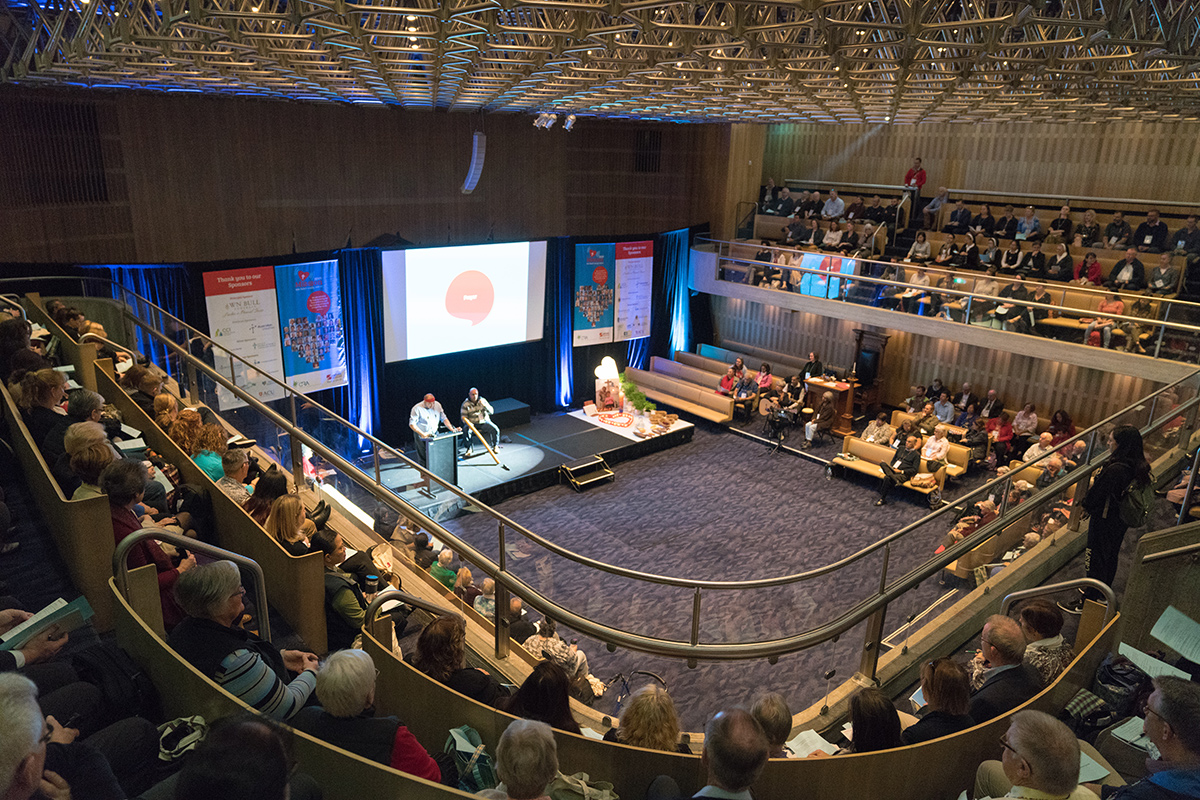 Sr Carol Zinn
False
Evidence
Appearing 
Real
Looking at
Others with the 
Very
Eyes of God
Bishop Paul Tighe
Digital communication is changing our culture

How are we going to be meaningful in the new culture, the digital world?
Conference mass
Music
Singing
Music
Singing
Music
Singing
A Real Celebration
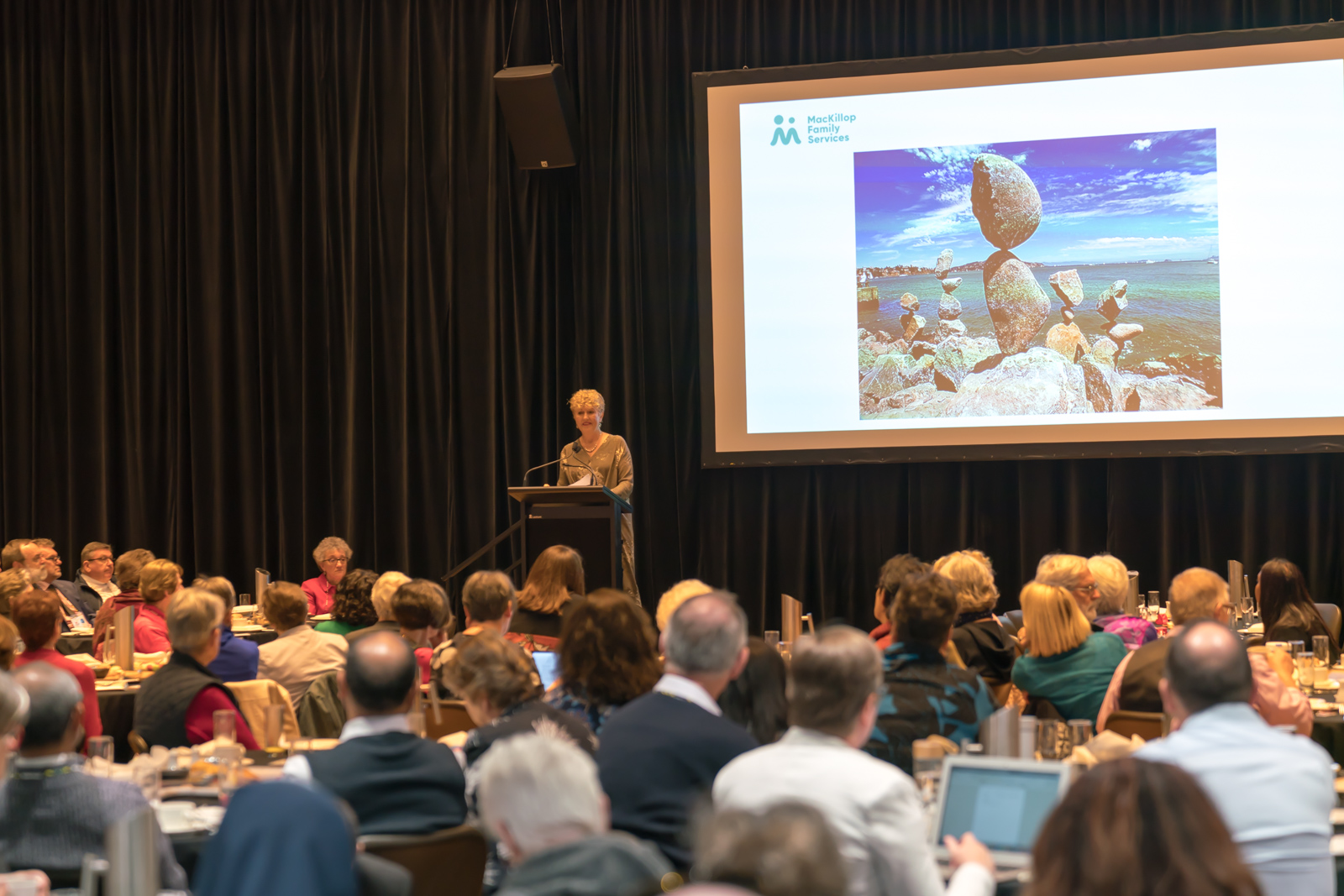 Breakfast: Dr Robyn Miller
“We must hold our nerve and be faithful to the gospel”
Facilitated Dialogue:Robyn Miller, Ravina Waldren, Robert Fitzgerald, Phil Glendenning
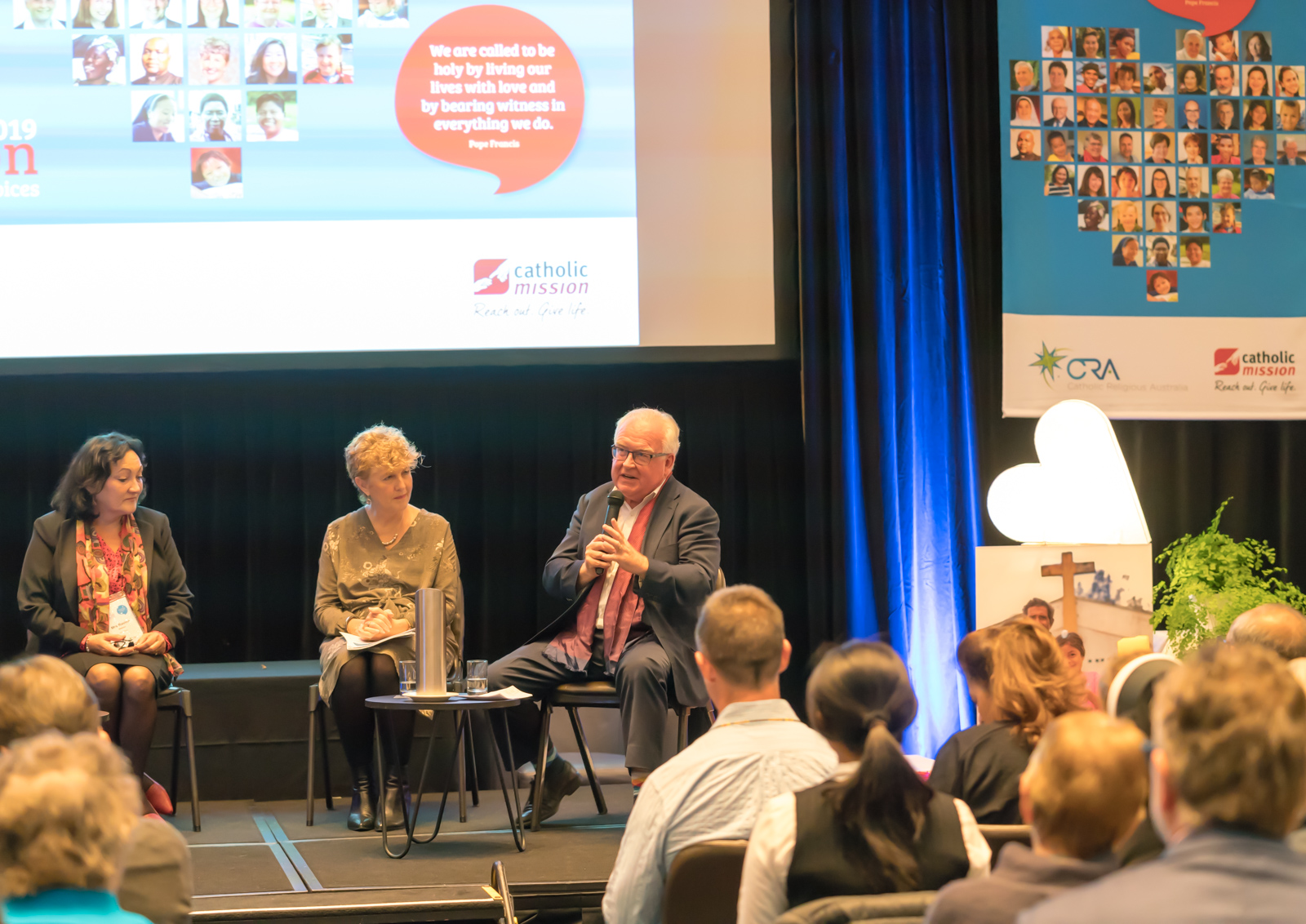 60,000 years of knowledge, culture wisdom (Ravina)
Legitimacy, Integrity, Governance (Robert)
“We DARE to work in this field” (Robyn)
The lament
Sharing The Conversations
Engaging the Heart
Becoming a Church beyond 2020
Sr Carol Zinn
Charlene Robson
Phil Glendenning
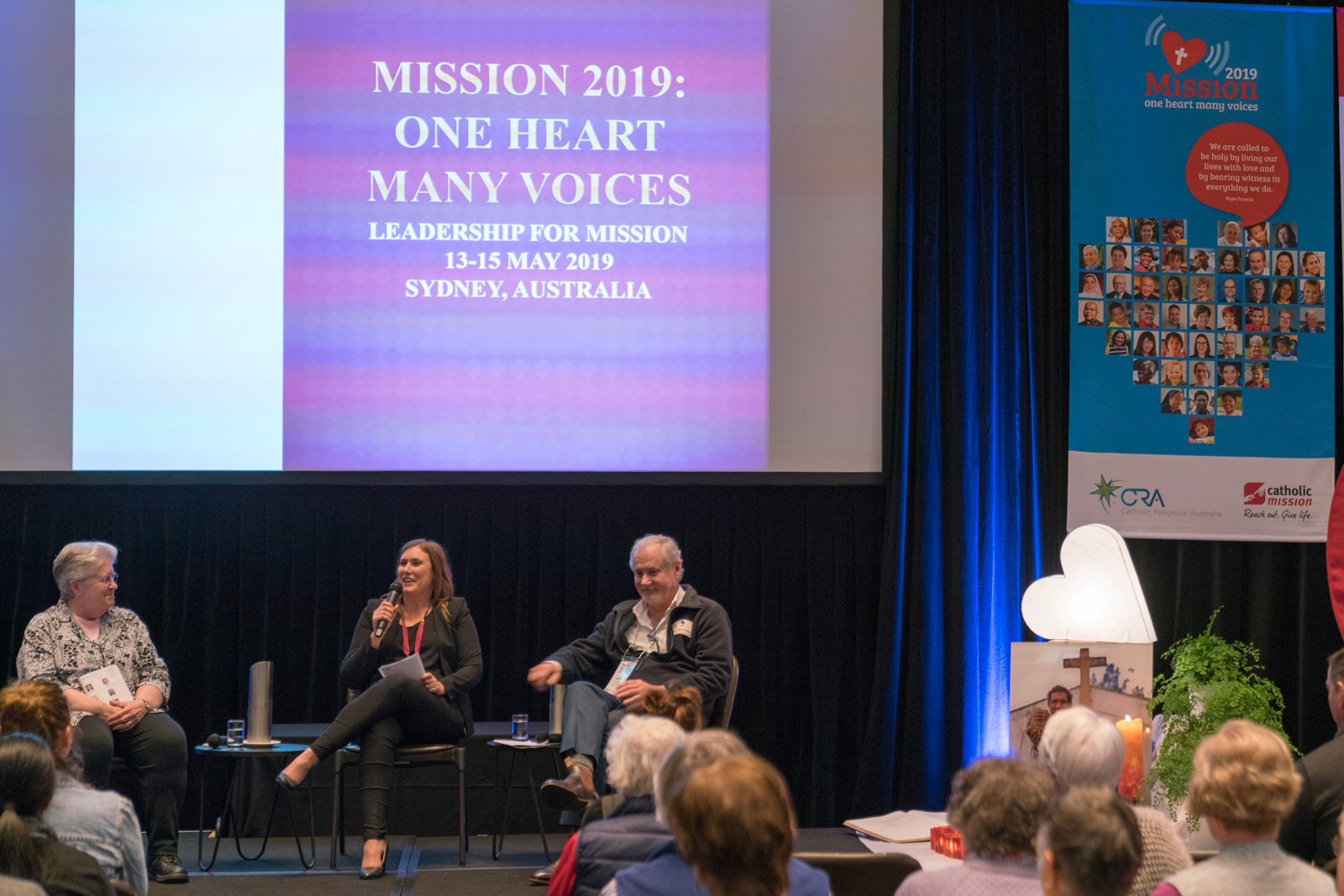 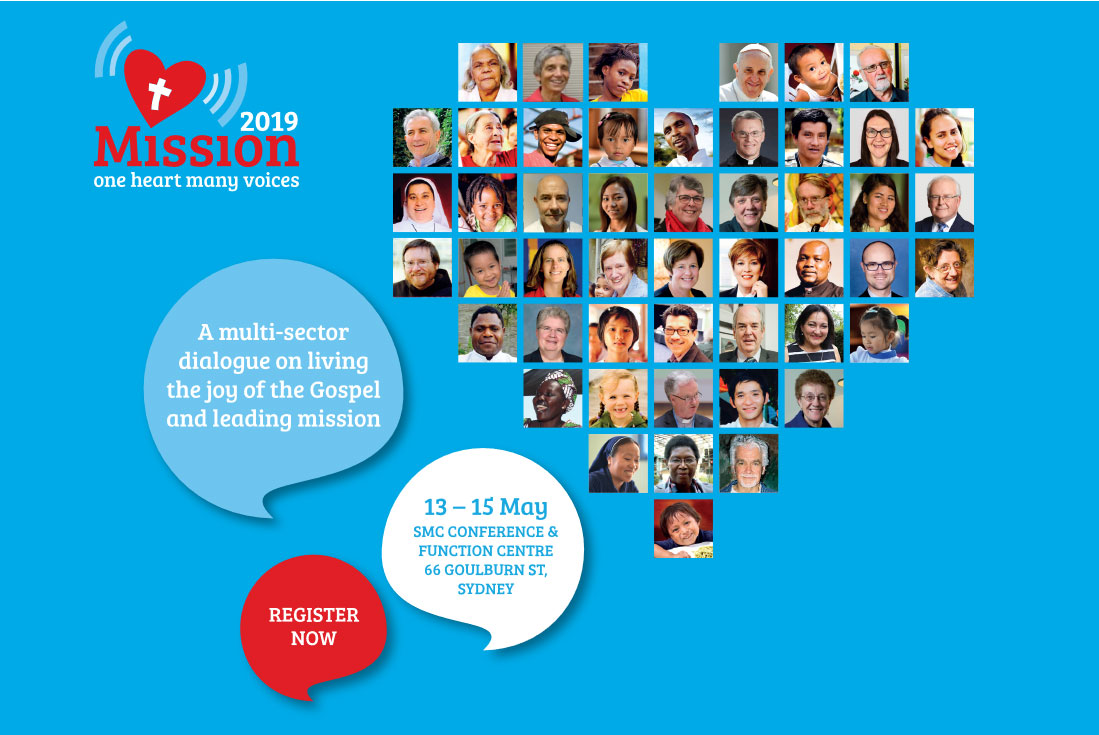